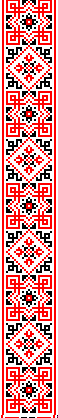 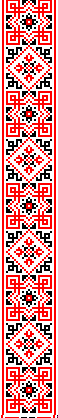 Вільнозапорізька  ЗОШ  І – ІІІ  ступенів
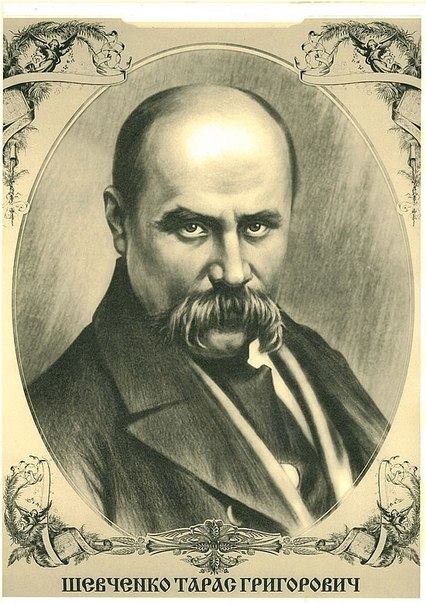 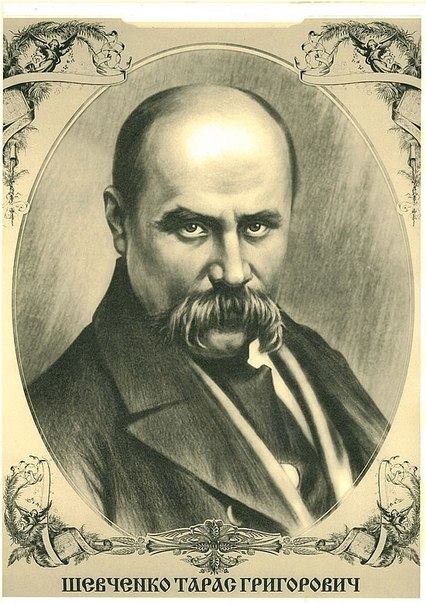 Слово   Шевченка, 
його  життя 
  і  подвиг 
 в ім’я народу    житиме вічно!
Вшанування пам’яті Т. Шевченка в школі
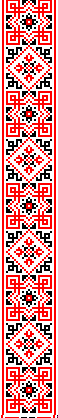 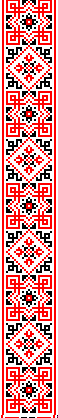 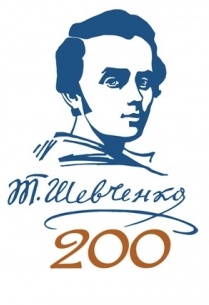 2014 рік                                    оголошено Роком Тараса                              Шевченка
Указ Президента  України  від 11.04.2012 № 257/2012
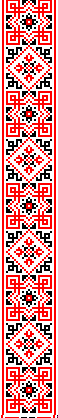 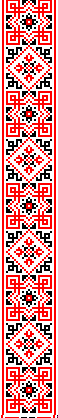 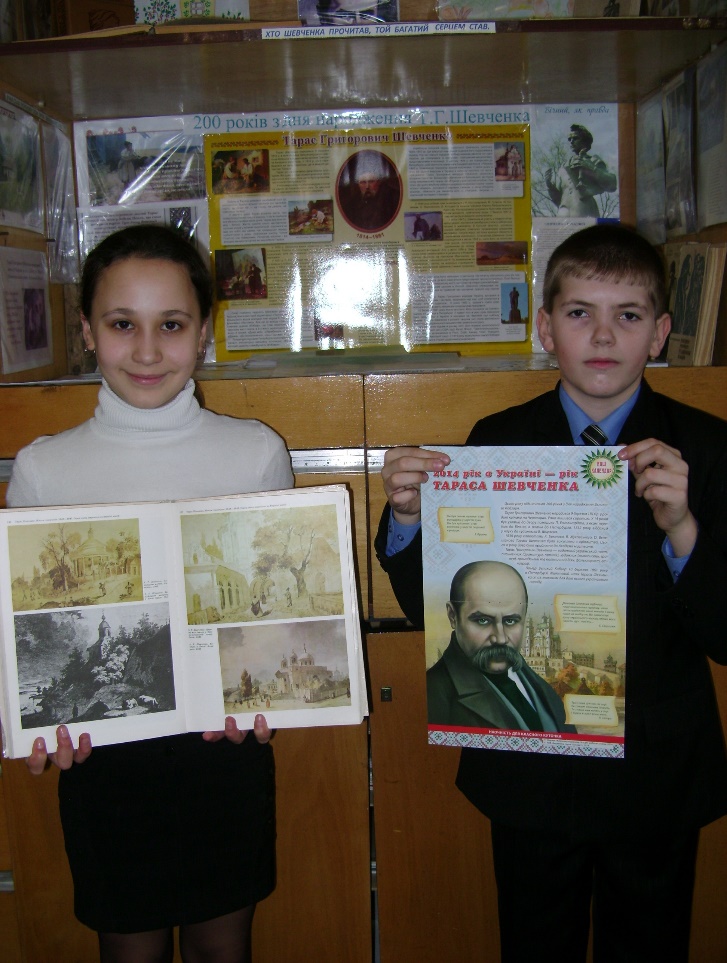 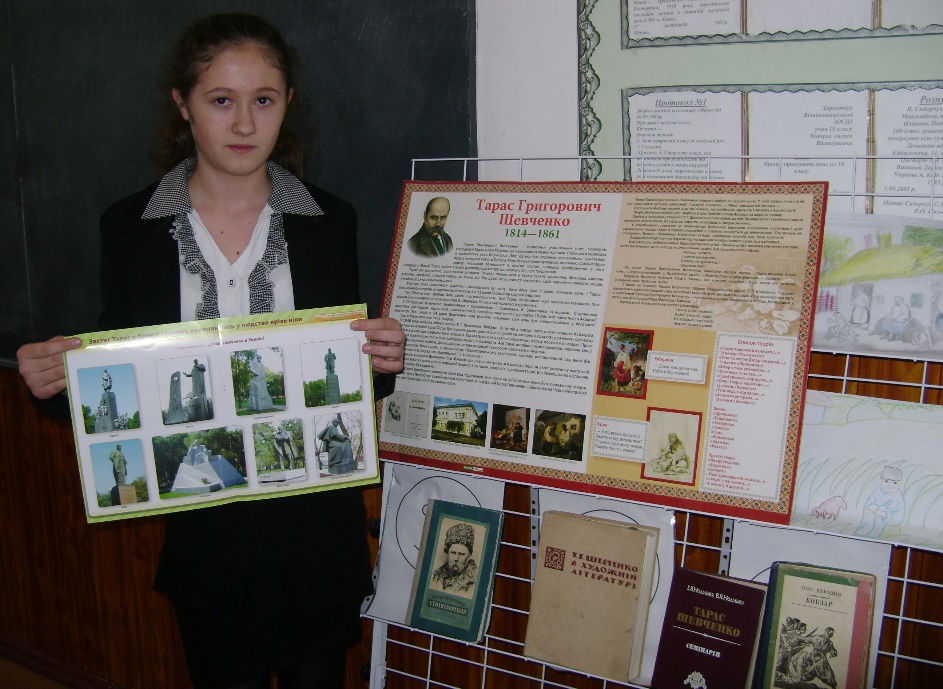 Т. Шевченко в нашій школі
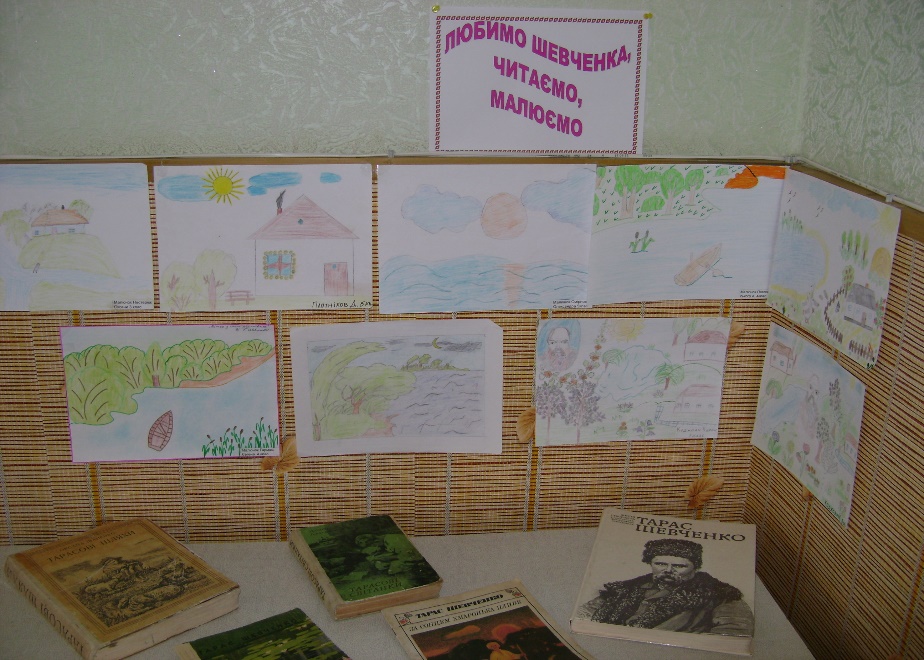 Учітесь,  читайте,
І чужому научайтесь,
 Й свого не цурайтесь …
                 Т. Шевченко
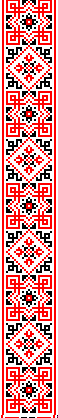 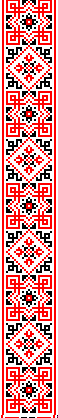 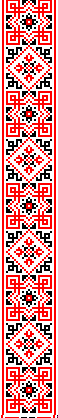 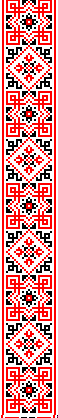 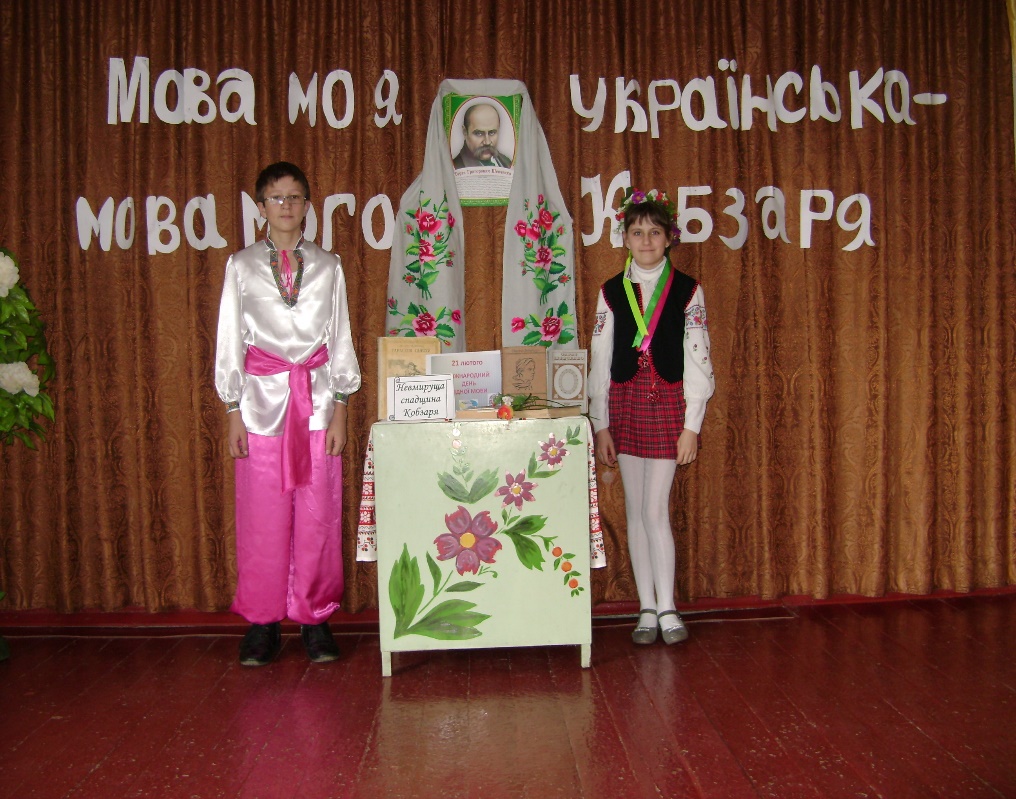 «Мова моя українська – 
  мова мого  Кобзаря»
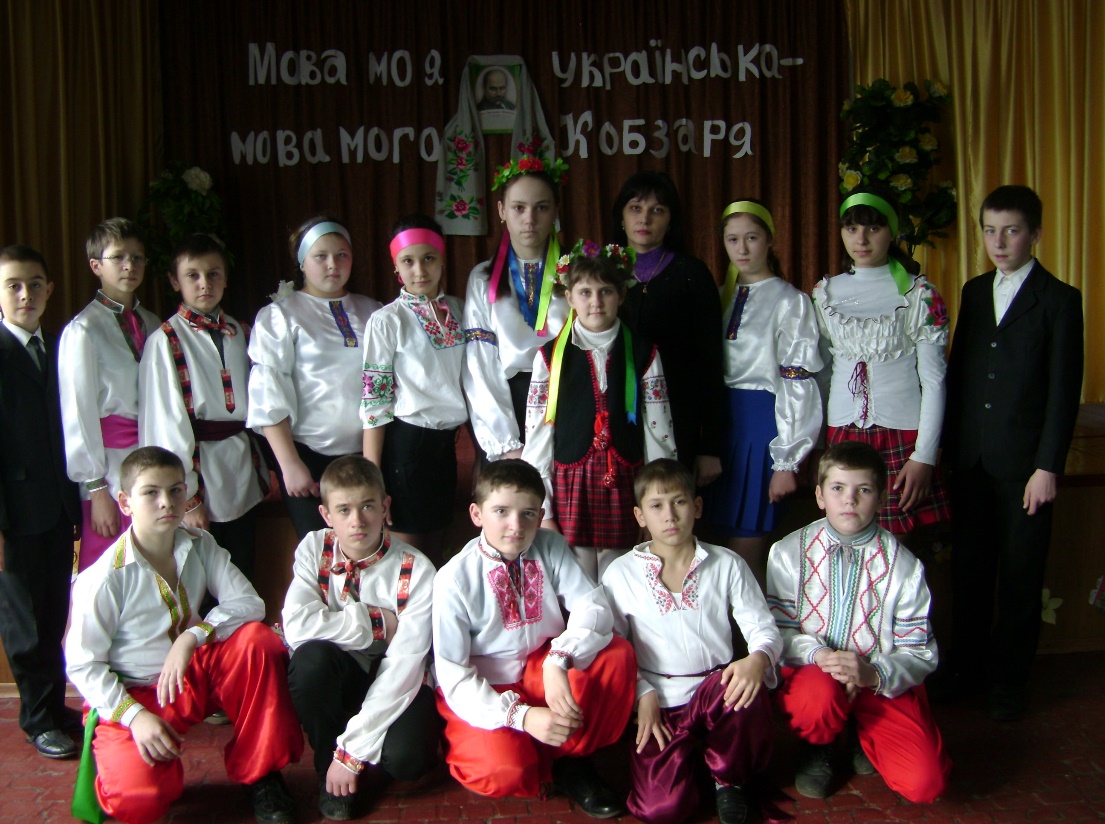 Ну, що б здавалося, слова…
Слова та голос – більш нічого.
А серце б’ється, ожива, як їх почує…
               Т. Шевченко
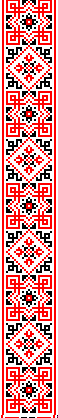 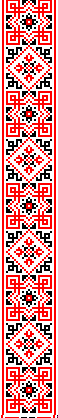 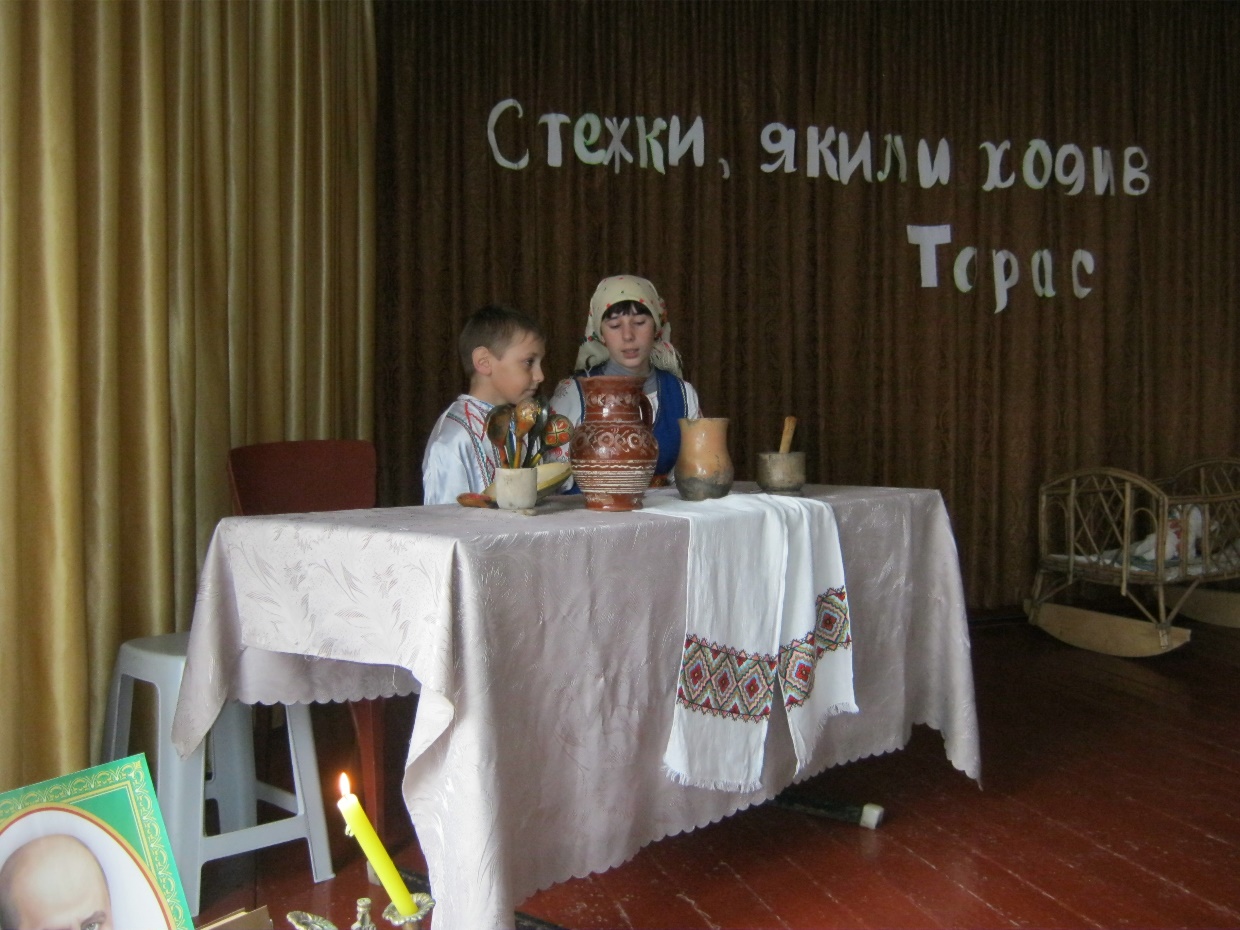 «Стежки, якими ходив Тарас»
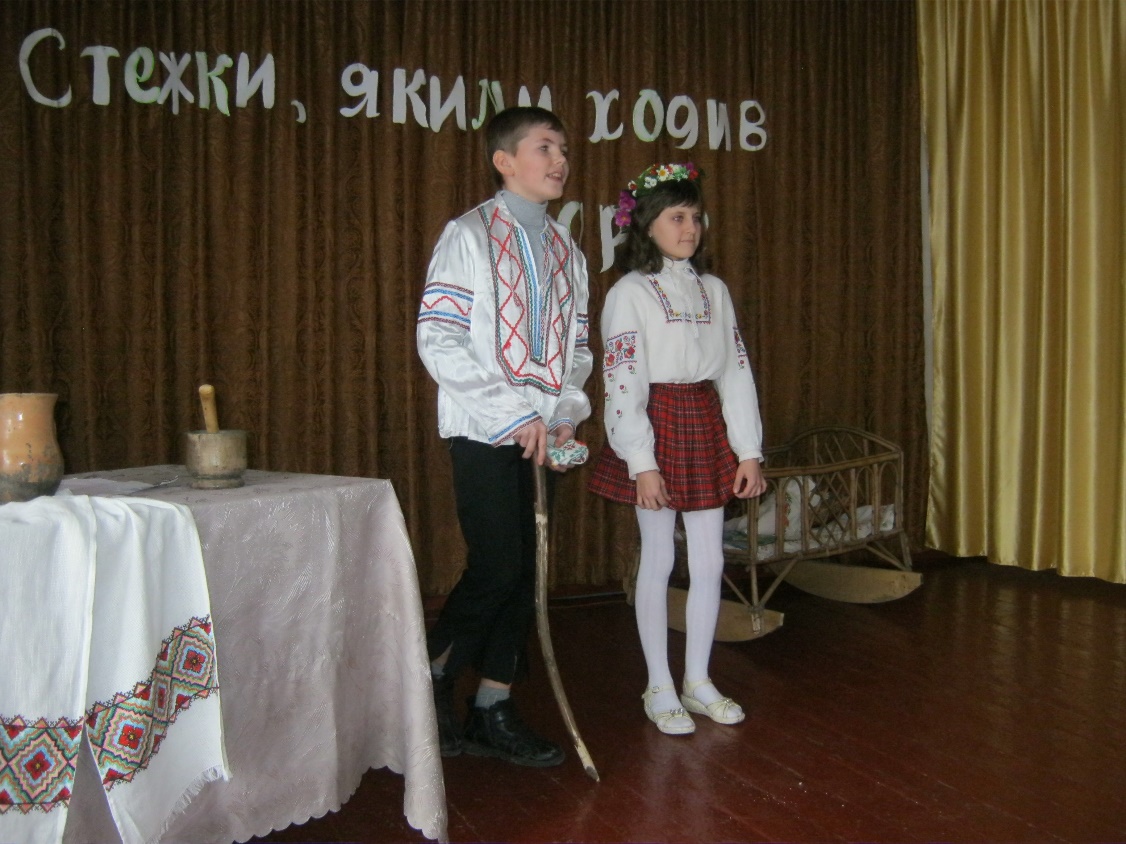 Наша дума, наша пісня
Не вмре, не загине…
               Т. Шевченко
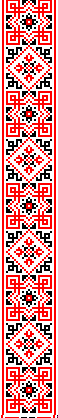 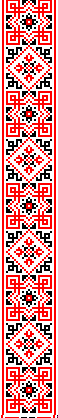 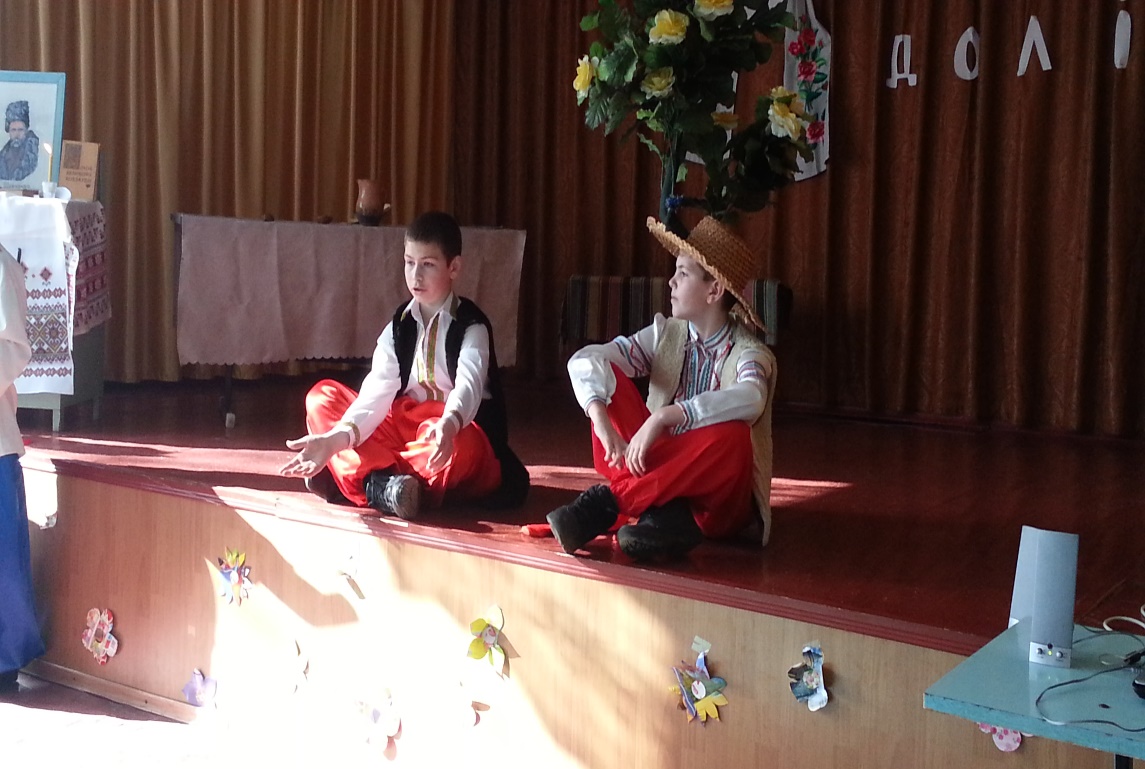 «Кольори Шевченкової долі»
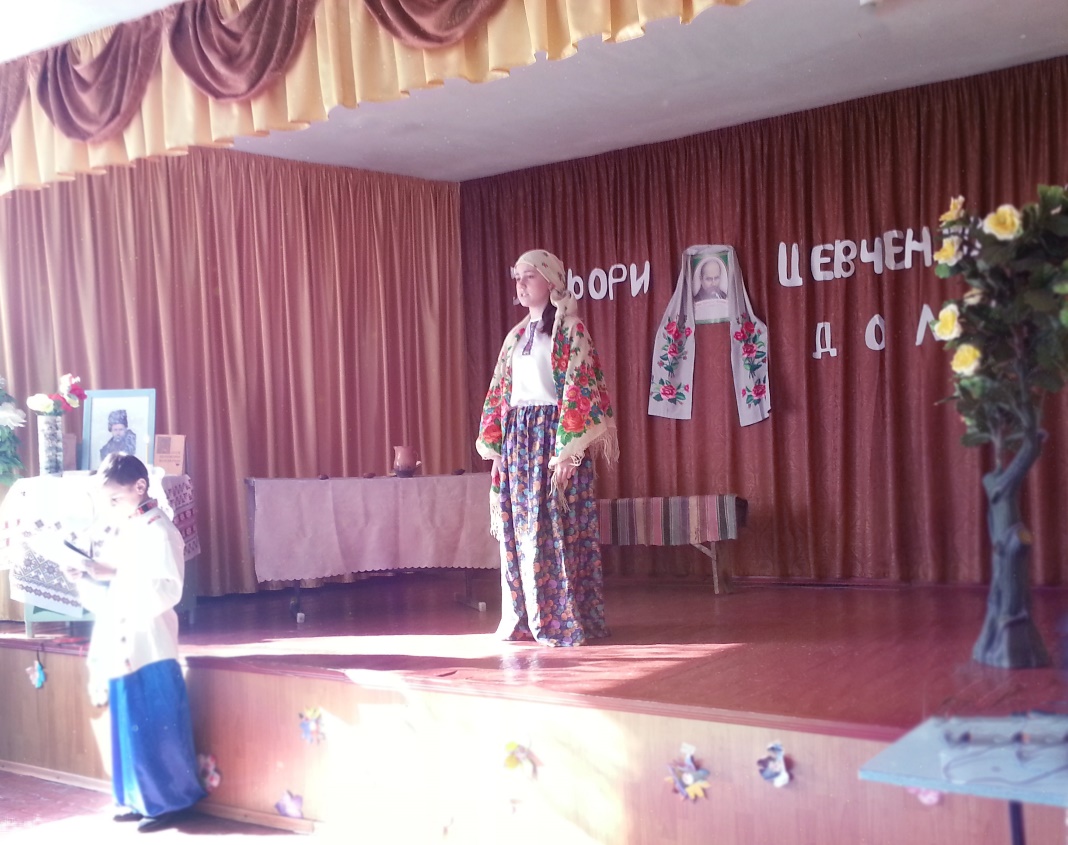 Свою Україну любіть.            Любіть її… во врем'я люте,       В остатню, тяжкую мінуту       За неї Господа моліть!
                    Т. Шевченко
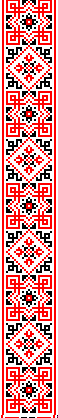 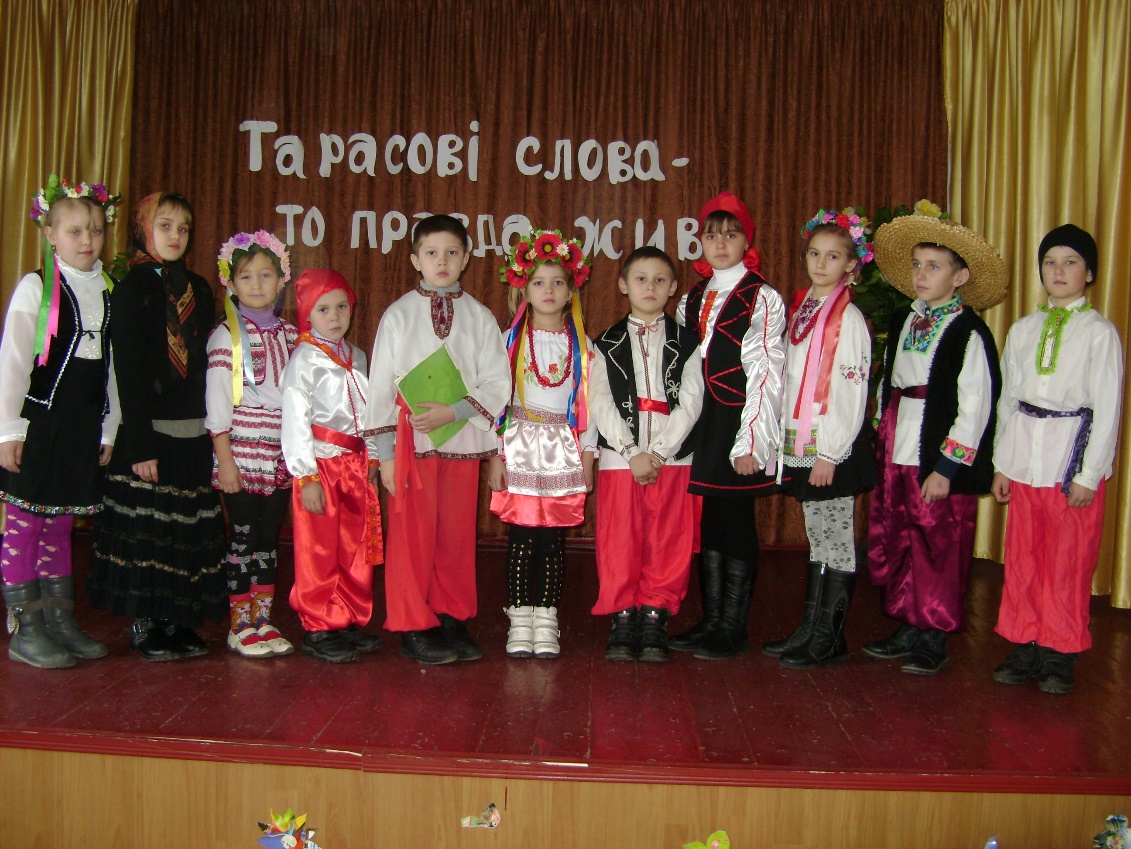 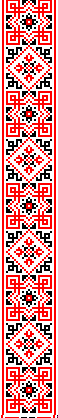 «Тарасові слова – то правда                жива»
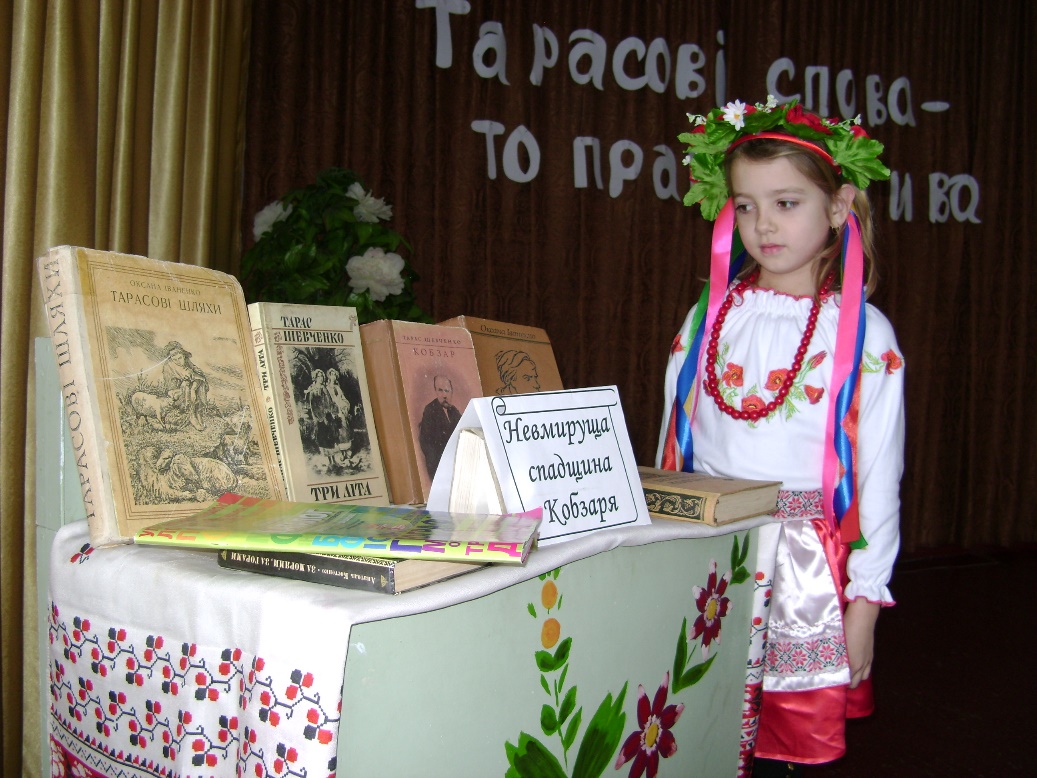 Наша дума, наша пісня
Не вмре, не загине…
            Т. Шевченко
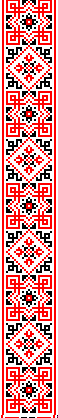 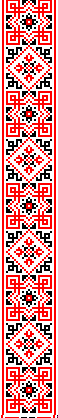 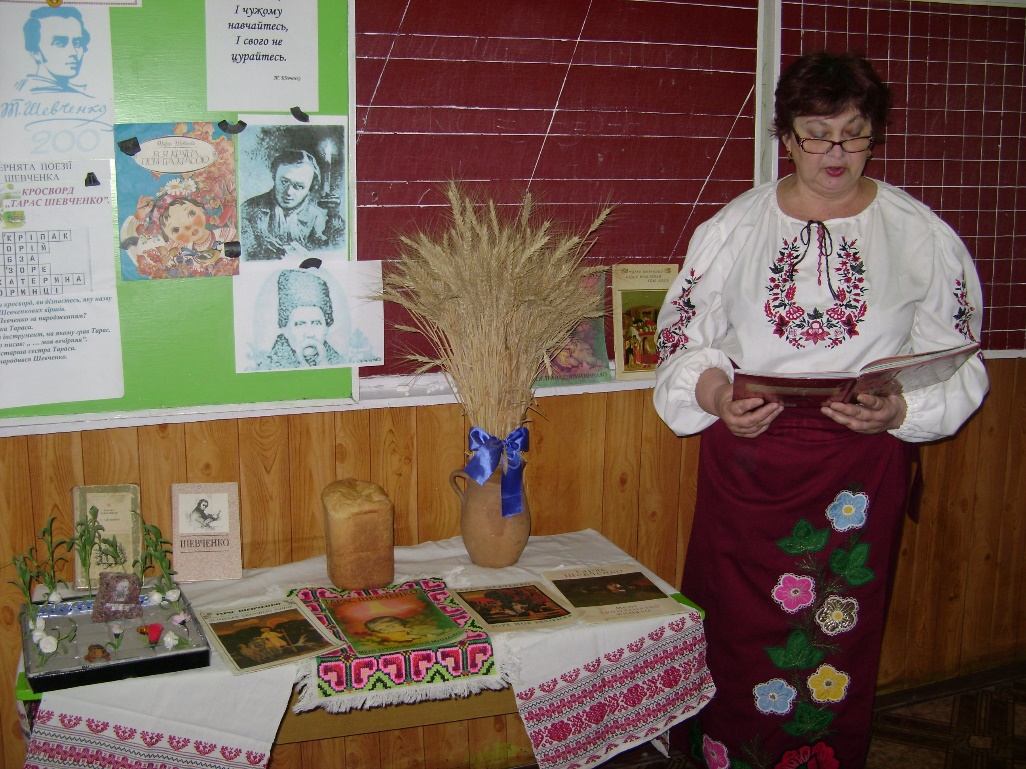 «У сімейному колі читаємо Кобзаря»
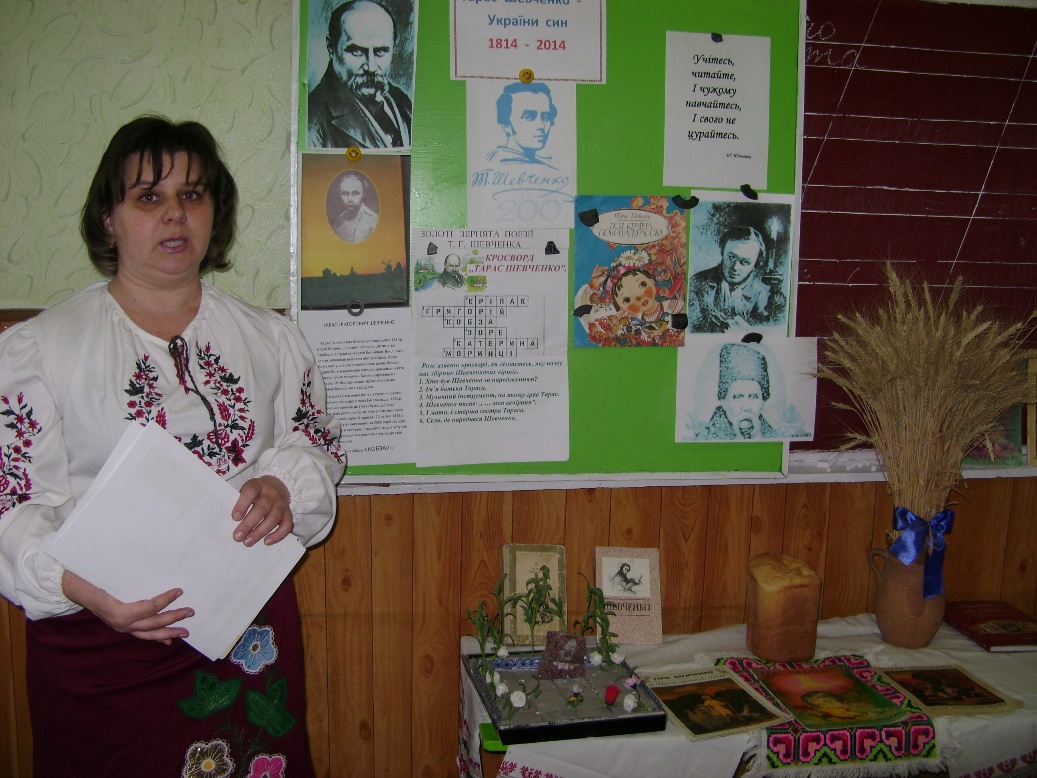 І  мене в сім’ї великій.
В сім’ї вольній, новій
Не забудьте пом’янути
Незлим тихим словом.
               Т. Шевченко
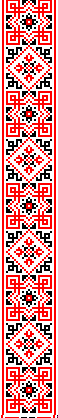 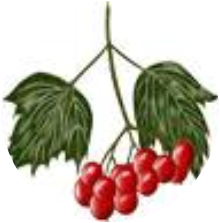 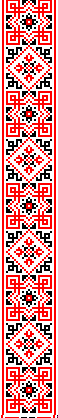 Вічна слава Пророчому слову,
Вічна слава, Тарасе, тобі!
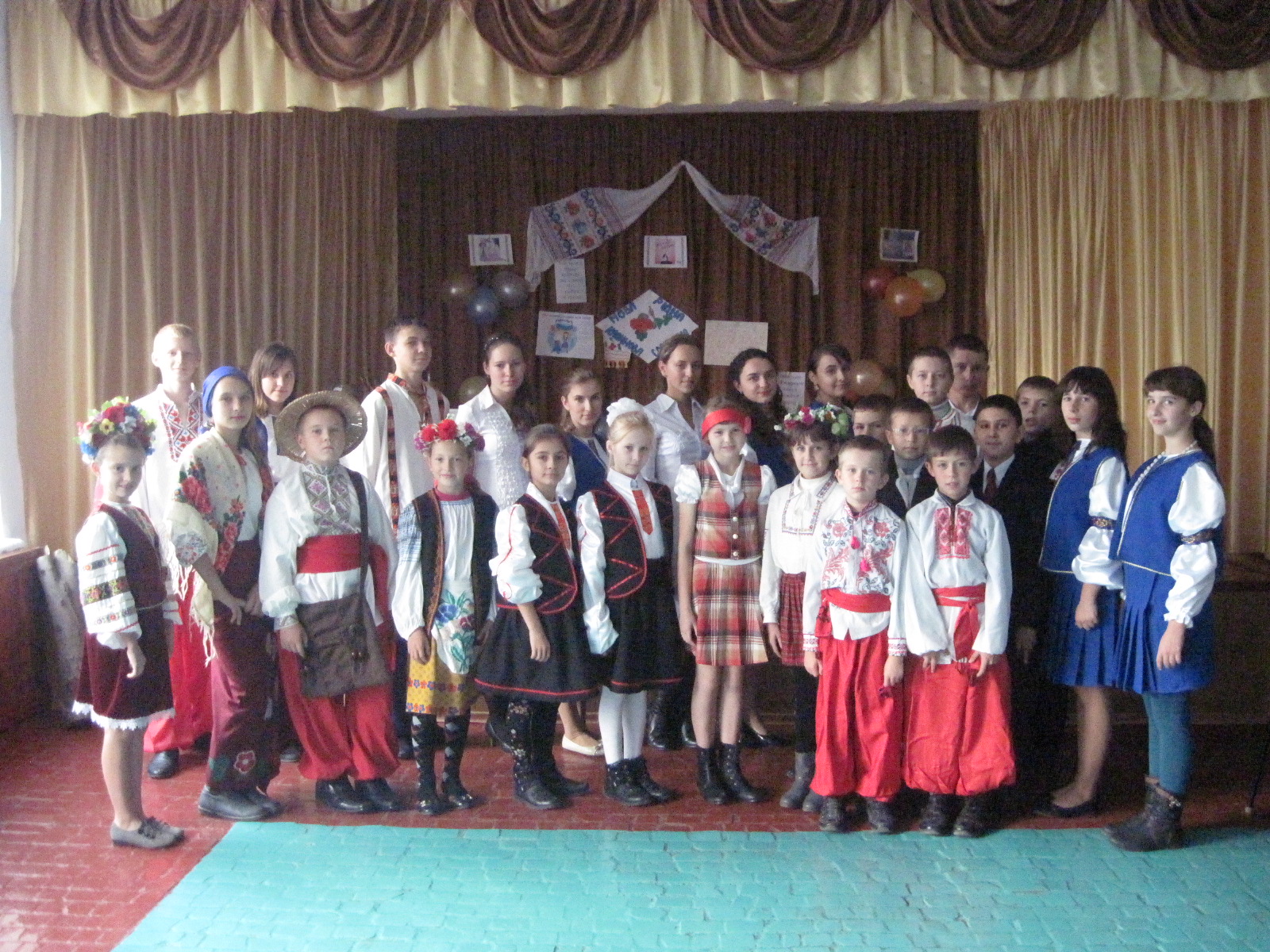 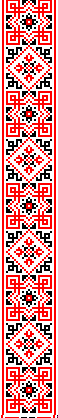 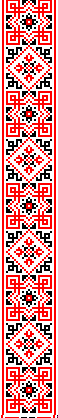 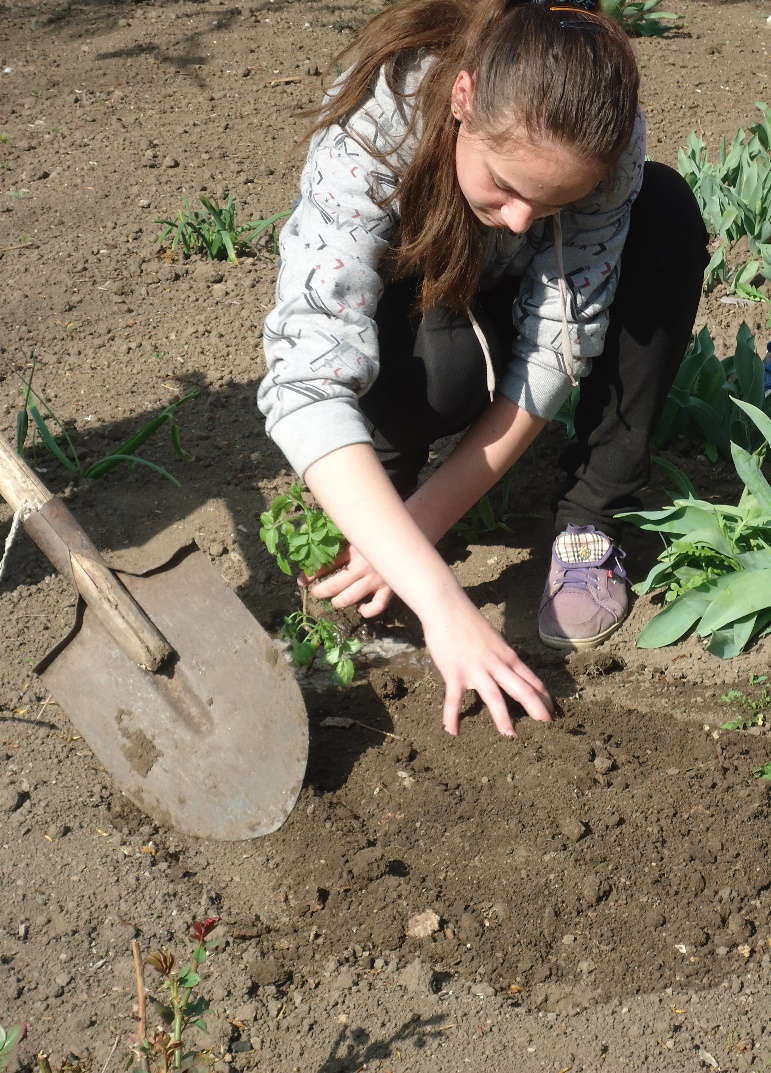 Учні 7 класу 
долучились до  акції  
      «Посади калину»
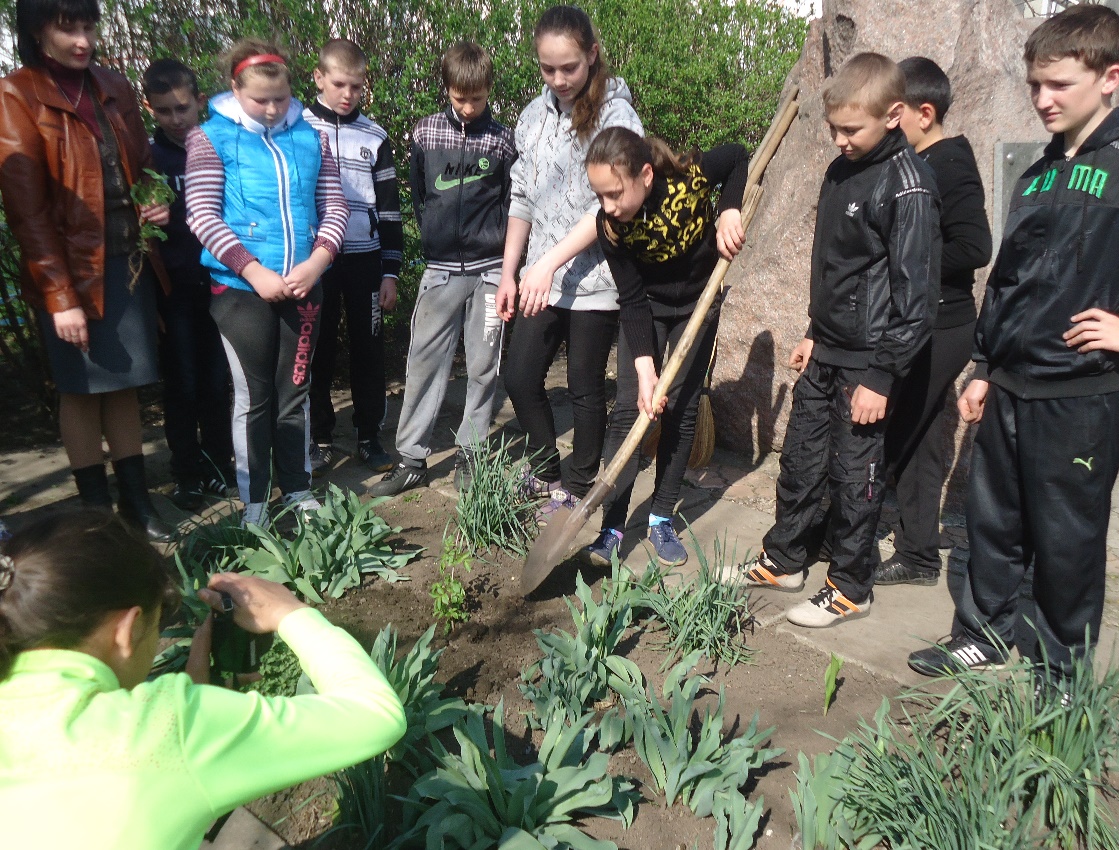 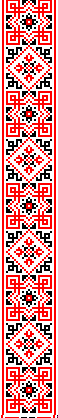 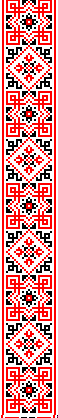 Не вмре повік святе твоє ім’я!
Йому, як сонцю, вічно пломеніти!
І буде пісня зроджена твоя,
Мов океан розбурханий гриміти!
Живи, поете, в бронзі і граніті,
Живи, поете, в пам’яті людській,
Живи в піснях, живи у “Заповіті”,
У слові праведнім, у славі віковій!
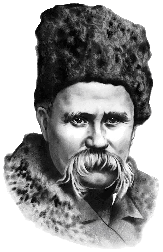 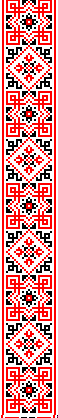 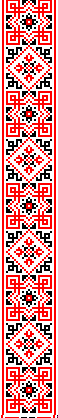 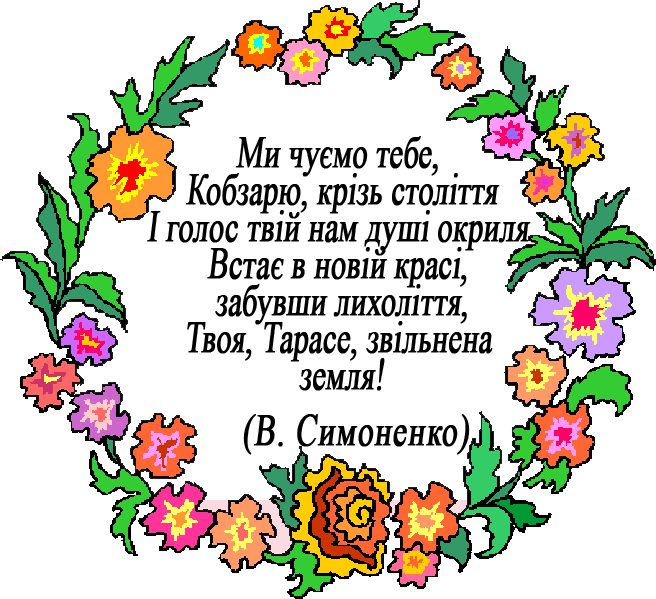